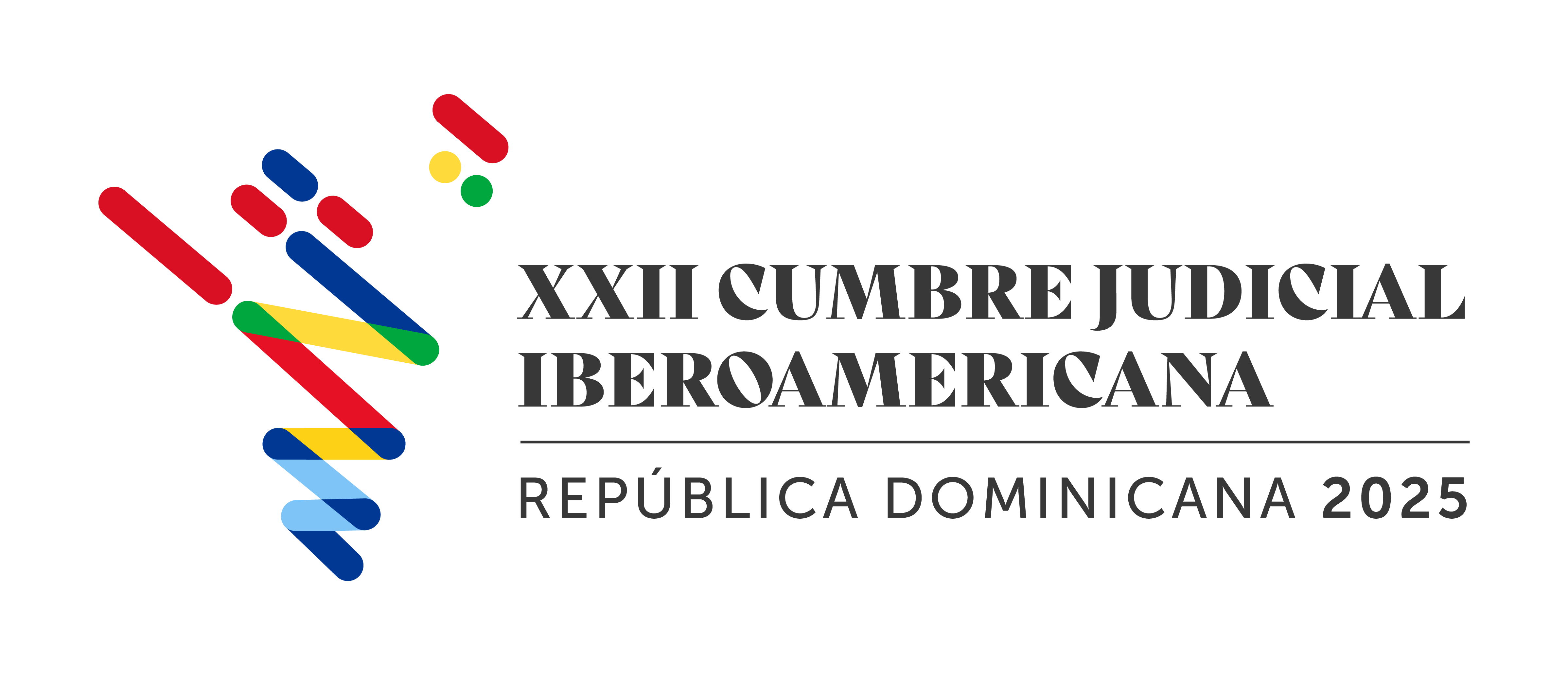 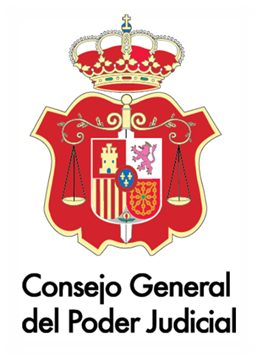 II REUNION PREPARATORIA
Madrid, 19 y 20 de febrero de 2025
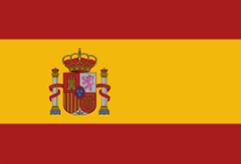 Proyecto FIDES – 
Régimen disciplinario judicial (utilidad Web)
Consejo General del Poder Judicial
1
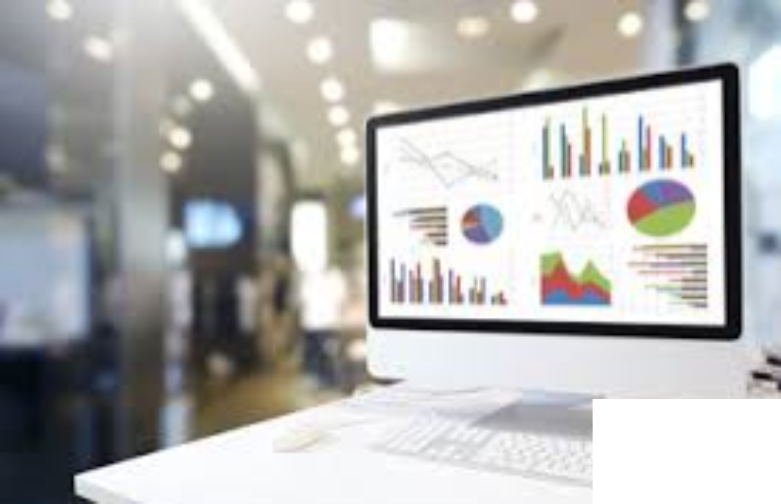 JUSTICIA CONFIABLE
Transparencia sistema judicial y su apertura a la sociedad
Rendición de cuentas y acceso a la información en línea
Integridad sistemas de justicia Iberoamericano
Objetivo :
Herramienta web: acceso en condiciones de total transparencia a las decisiones dictadas en materia disciplinaria (gubernativo / jurisprudencia)
Consejo General del Poder Judicial
2
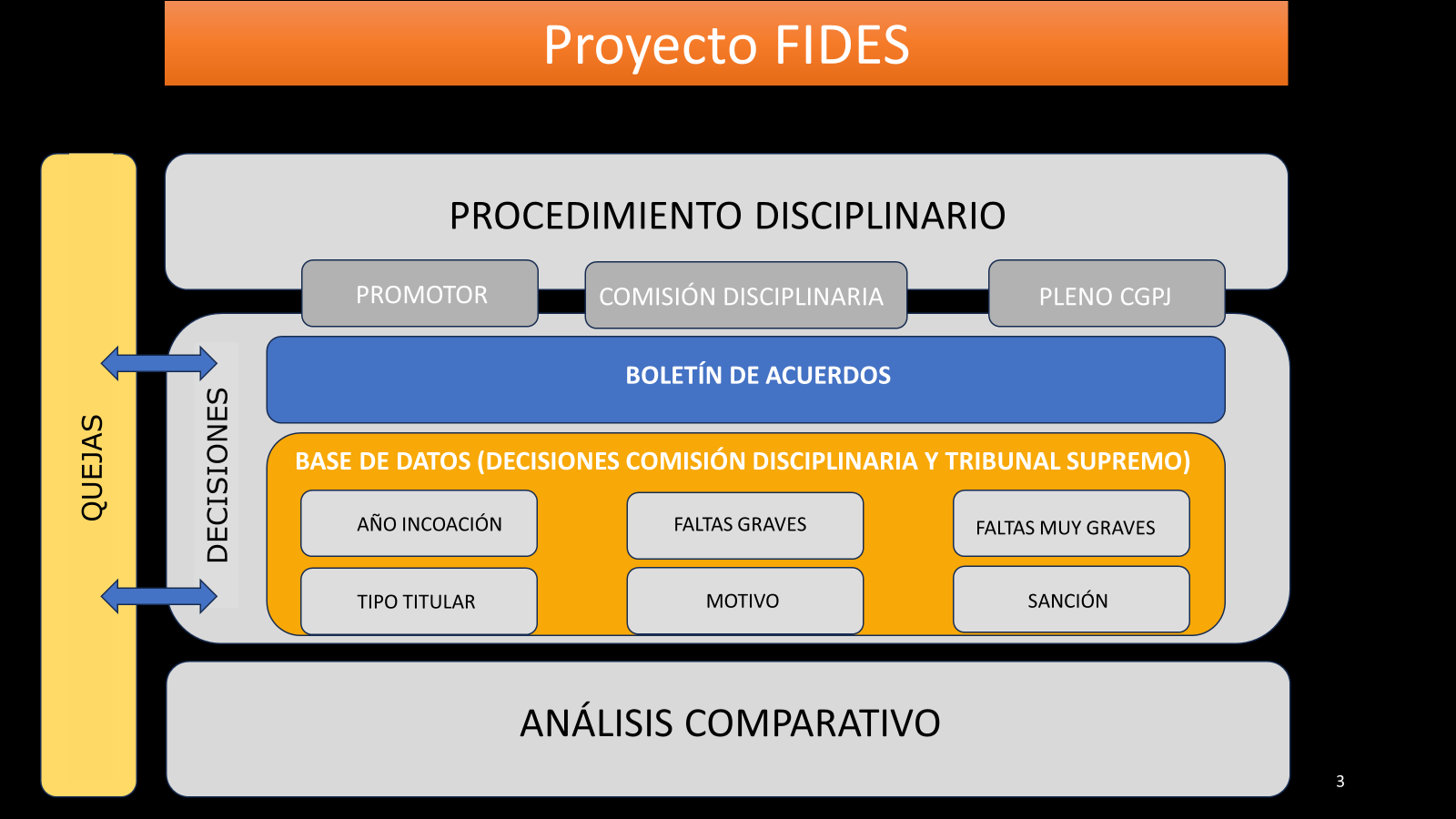 Consejo General del Poder Judicial
3
CUESTIONARIO PROYECTO FIDES
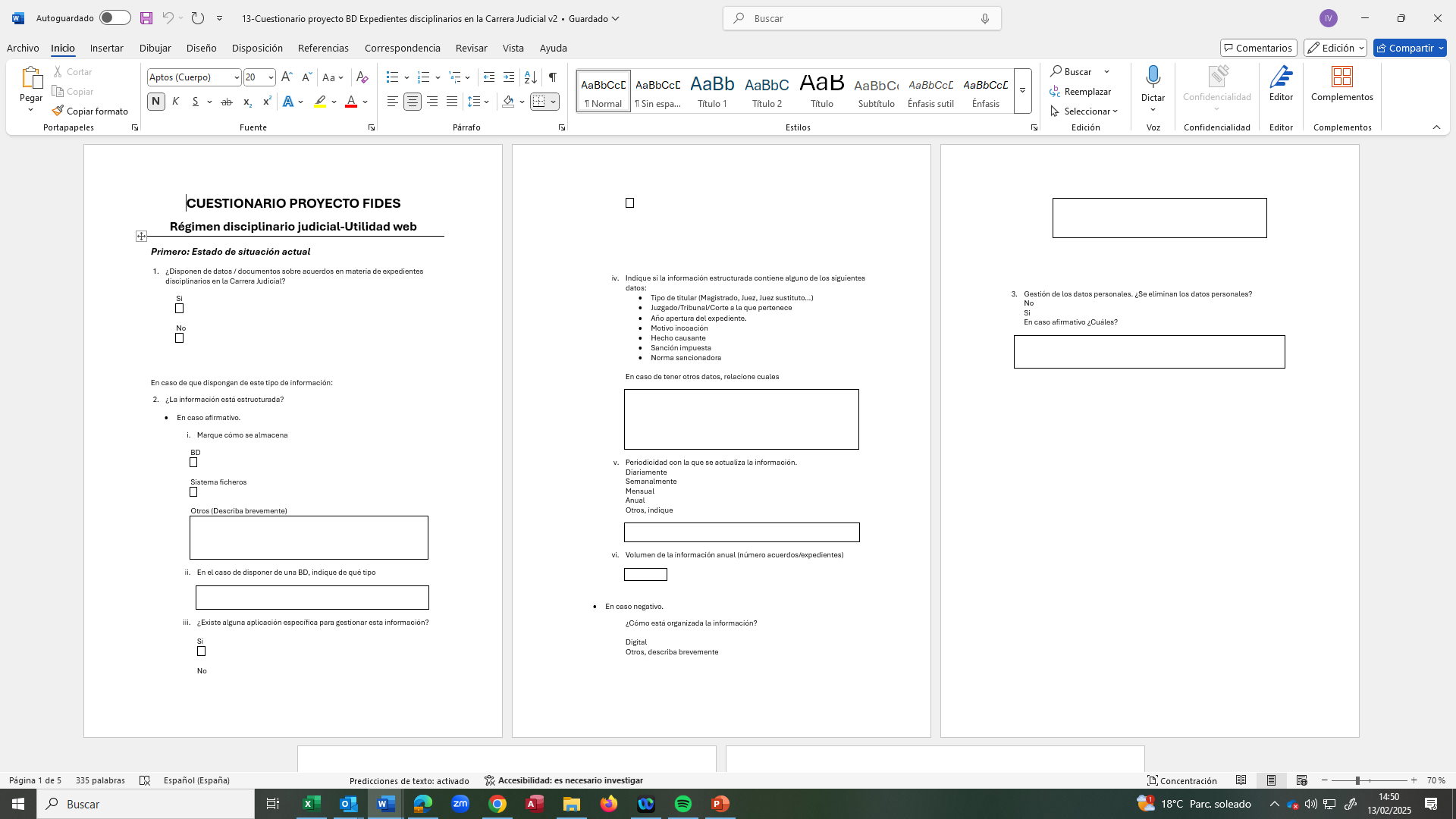 Consejo General del Poder Judicial
4
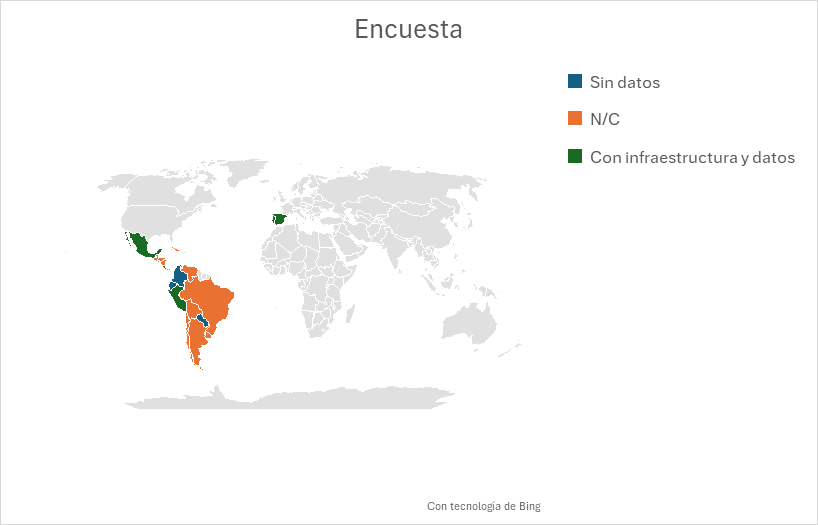 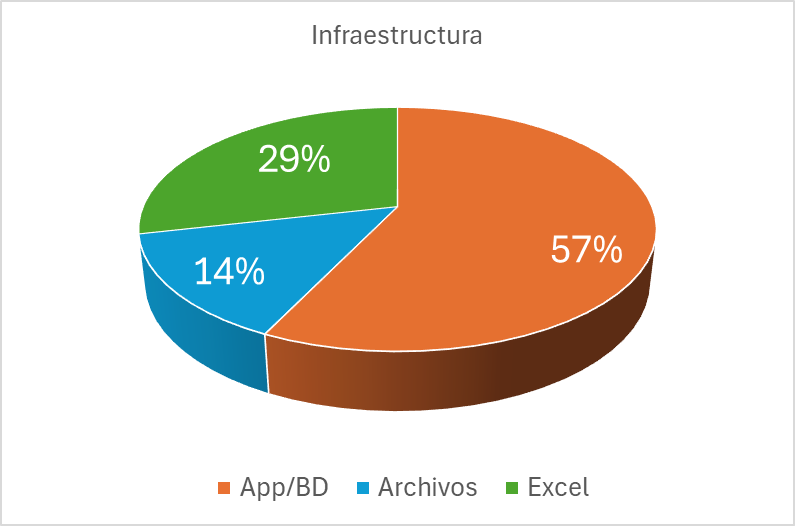 Consejo General del Poder Judicial
5
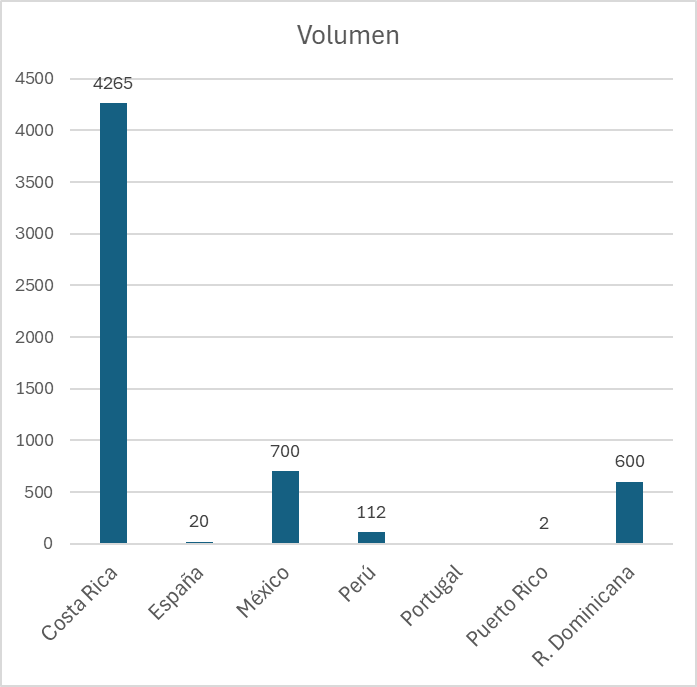 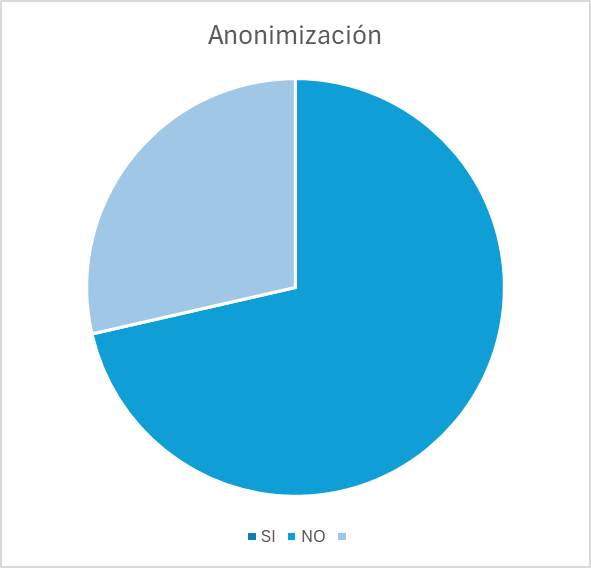 Consejo General del Poder Judicial
6
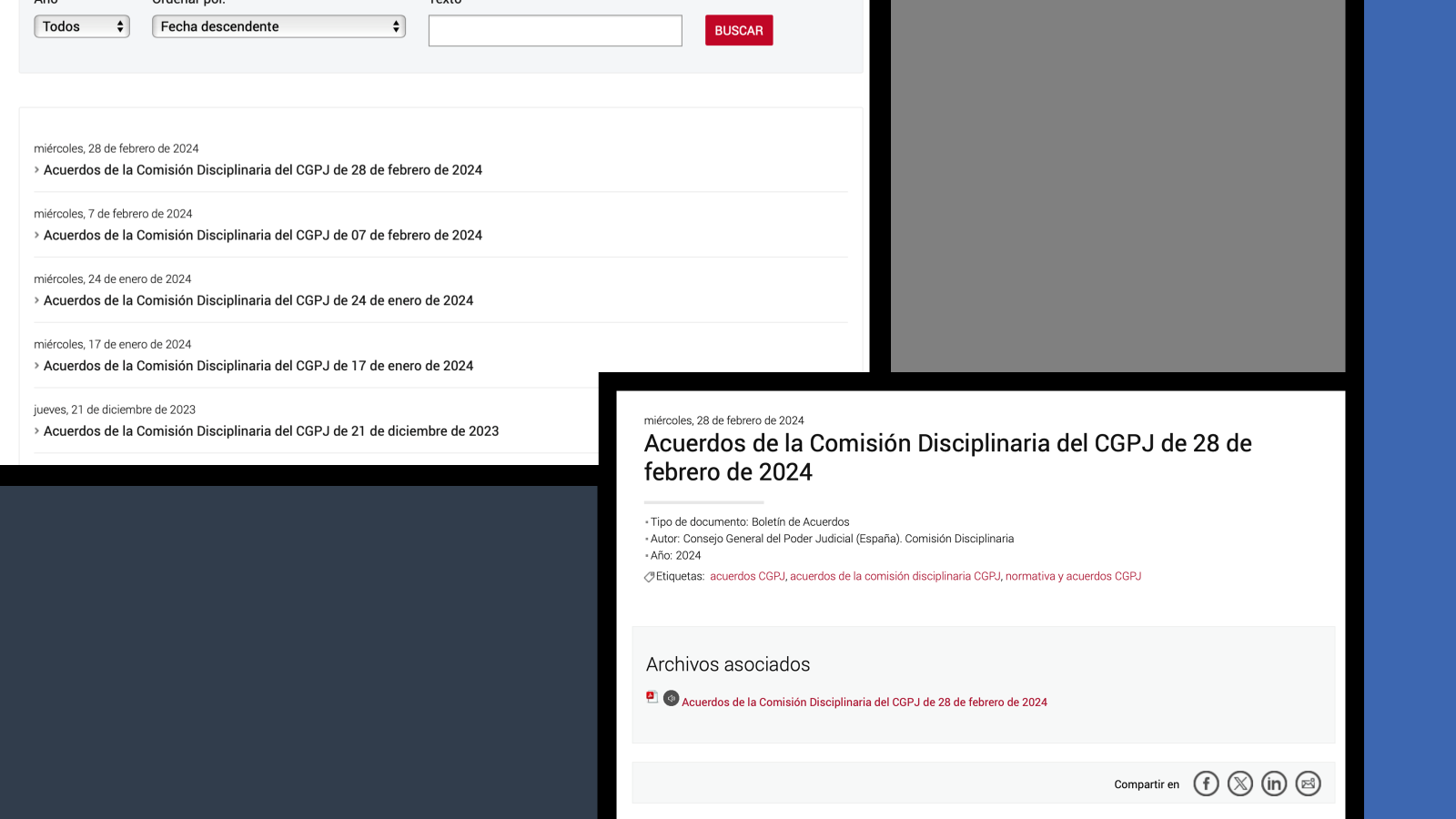 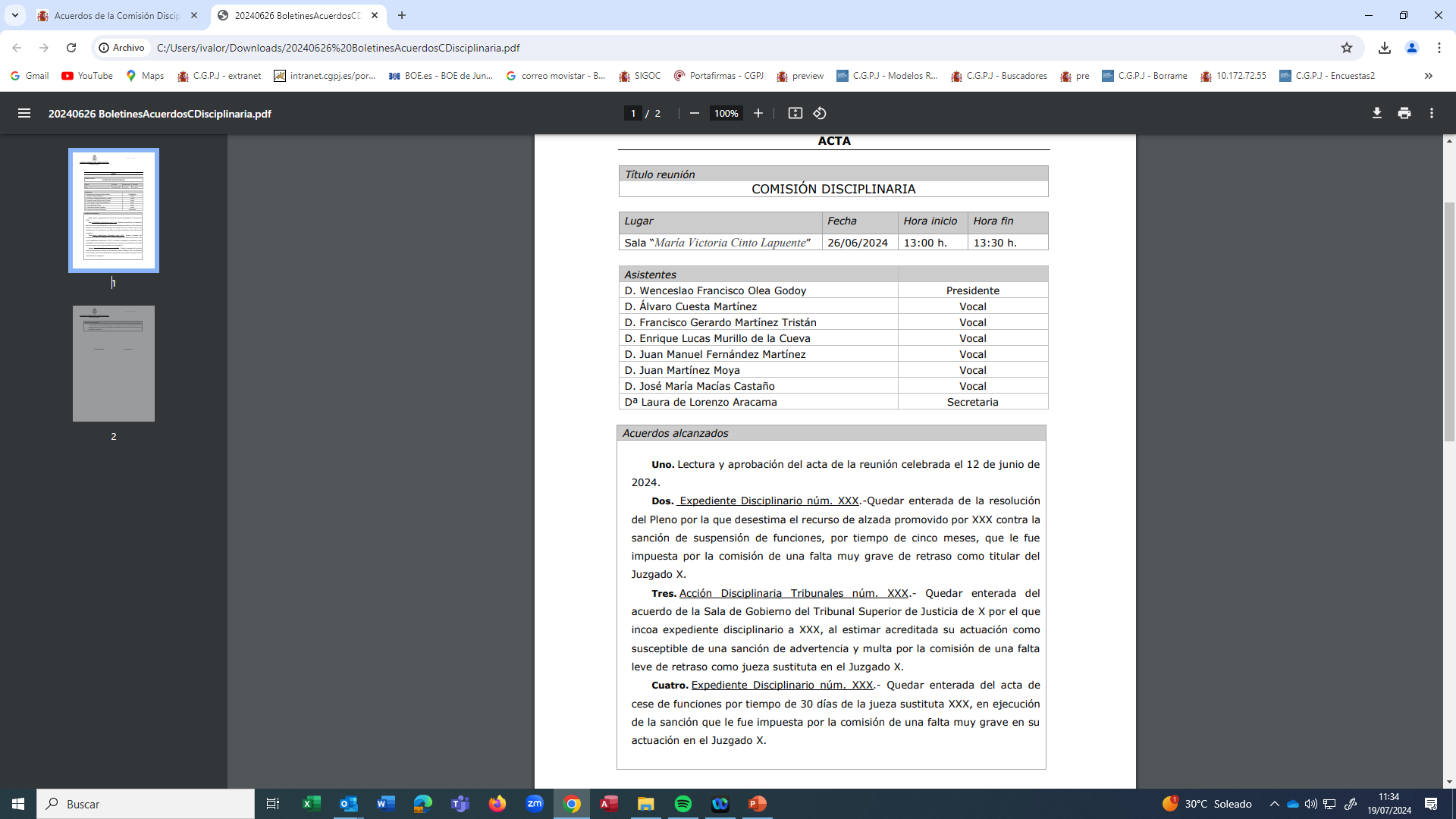 Consejo General del Poder Judicial
7
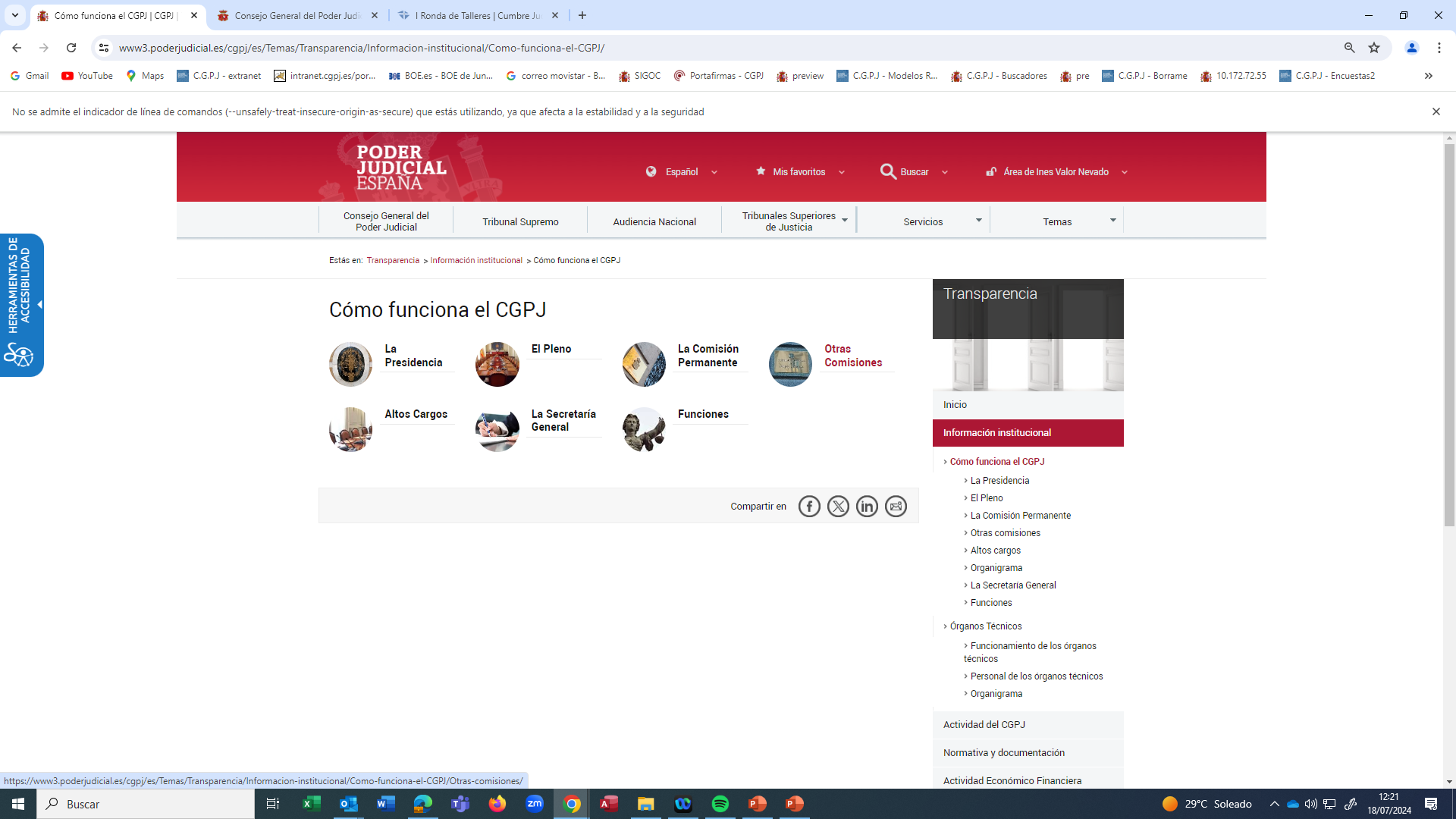 PORTAL DEL TRANSPARENCIA
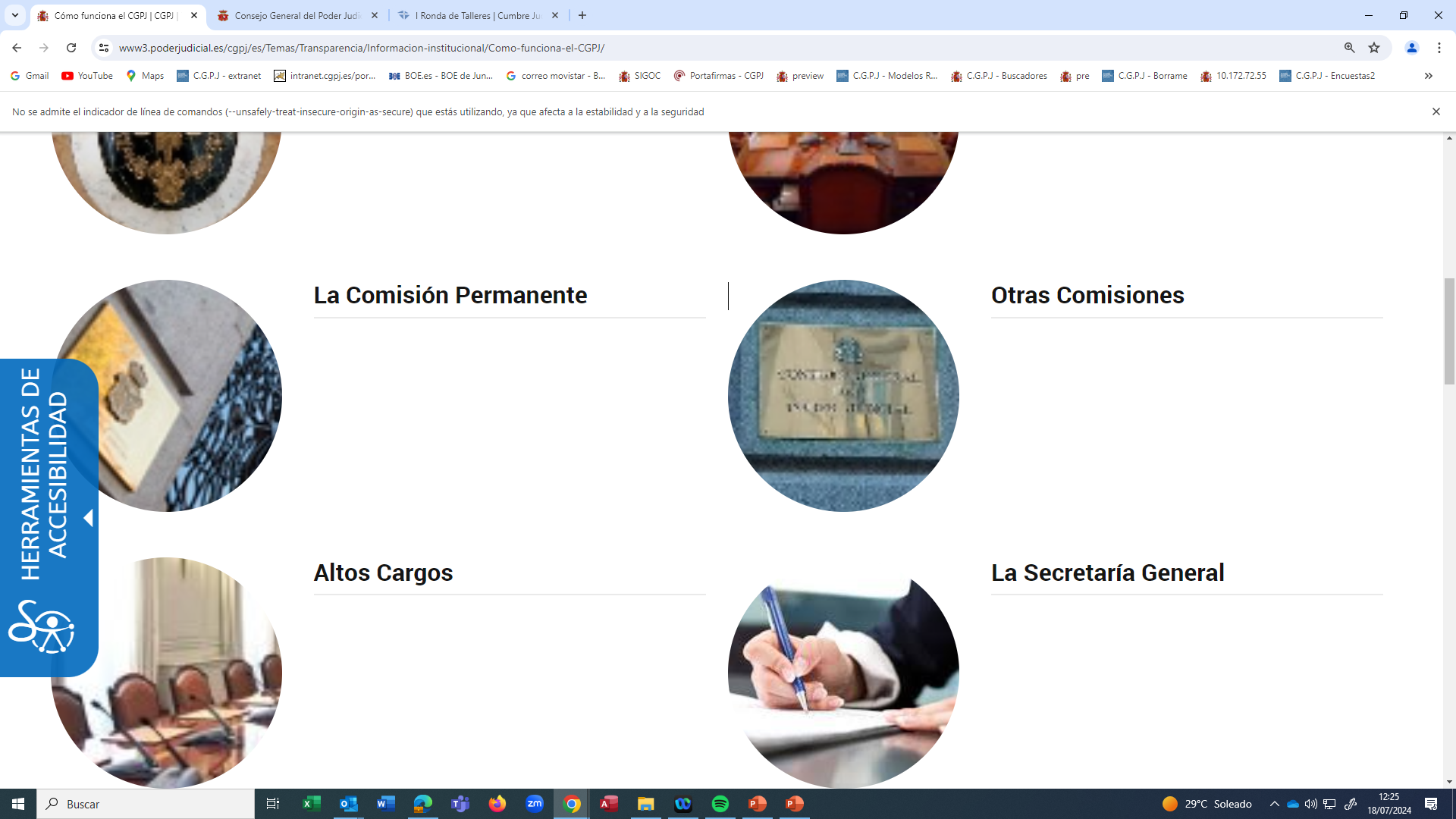 Consejo General del Poder Judicial
8
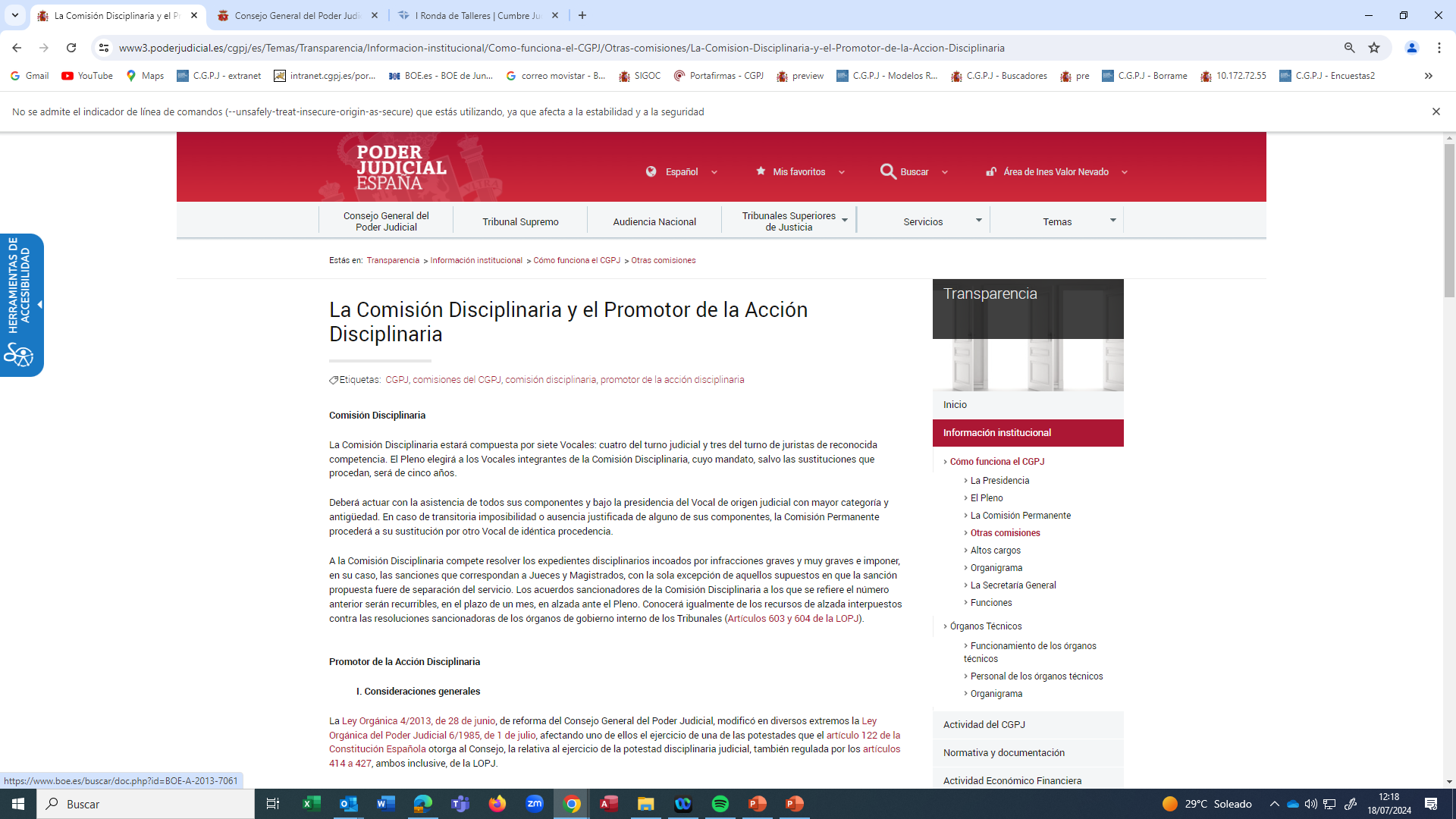 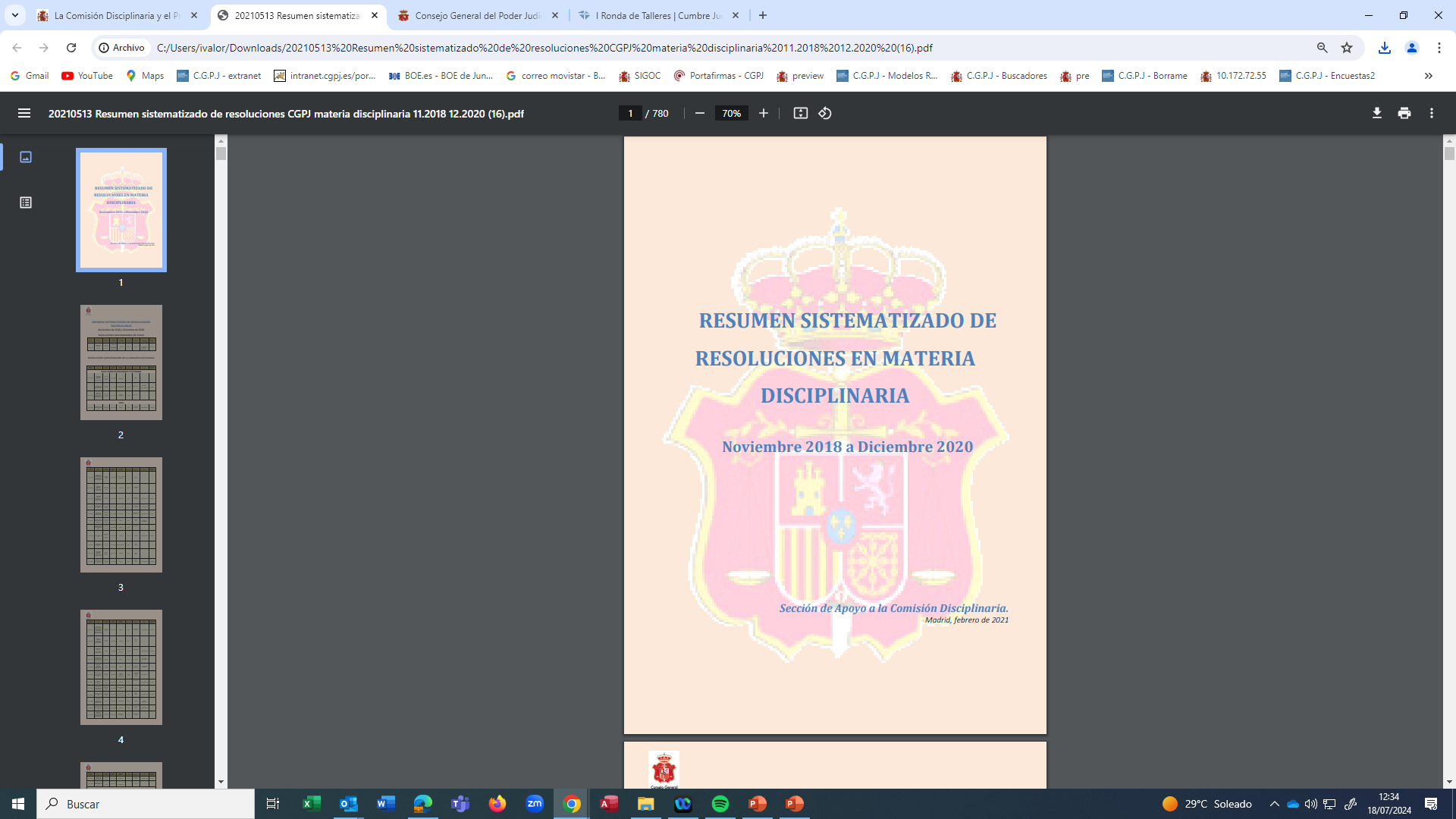 Consejo General del Poder Judicial
9
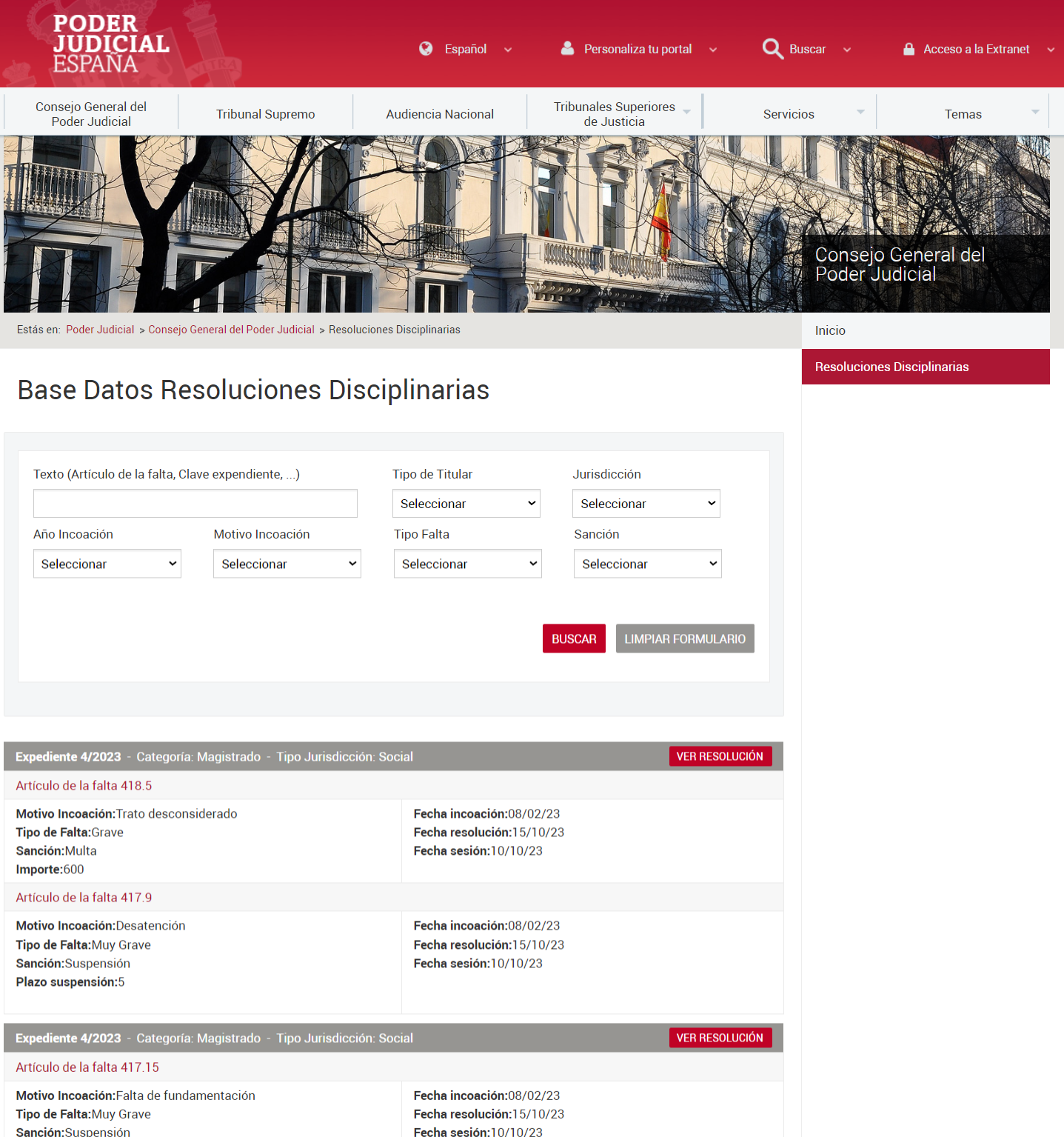 El CGPJ ha desarrollado un buscador sobre la base de datos de resoluciones de la Comisión Disciplinaria.
https://www3.poderjudicial.es/cgpj/es/Poder-Judicial/Consejo-General-del-Poder-Judicial/Actividad-del-CGPJ/Acuerdos/Acuerdos-de-la-Comision-Disciplinaria/Resoluciones-Disciplinaria/
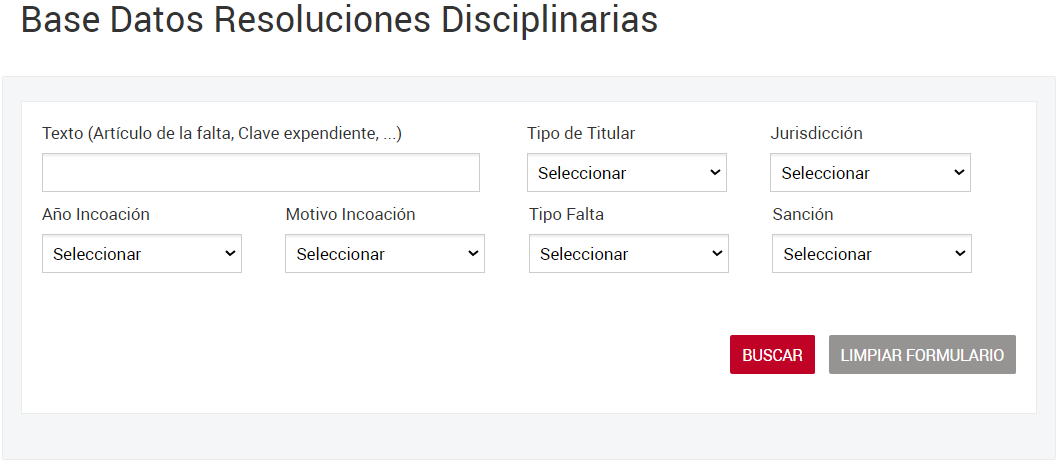 La herramienta permite buscar por texto sobre cualquier campo de la base de datos de resoluciones, y sobre el texto del documento de la propia resolución.
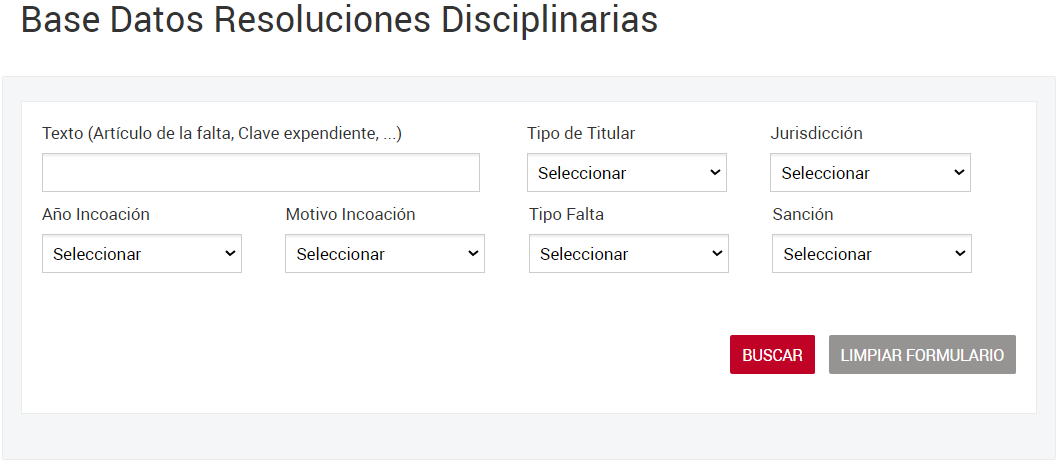 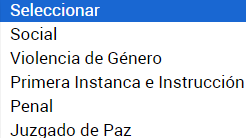 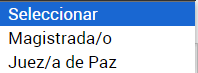 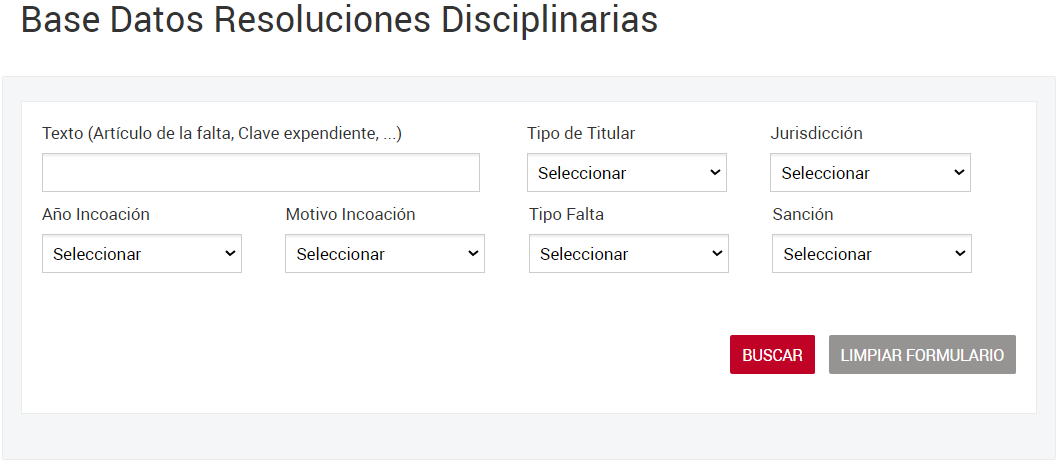 También será posible filtrar la información por los datos más relevantes:. Tipo de titular, Jurisdicción, Año de Incoación, Motivo de Incoación, Tipo de Falta o Sanción
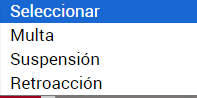 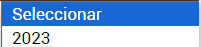 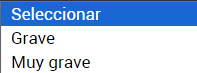 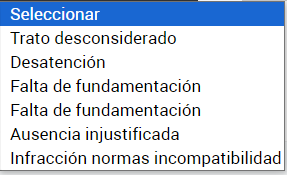 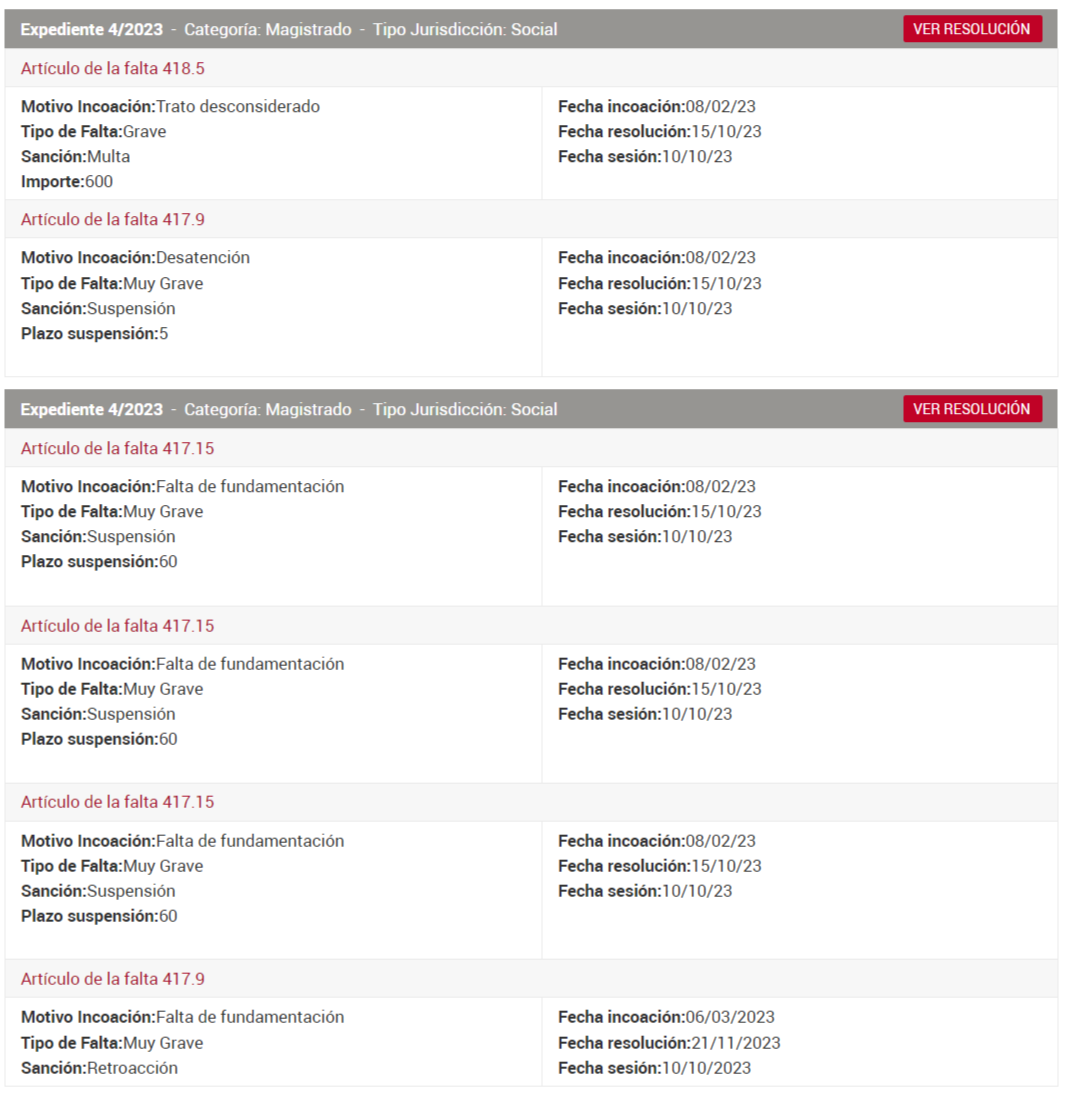 En el listado se mostrará la información disponible según los criterios de búsqueda aplicados. 
La información aparecerá agrupada por expediente.
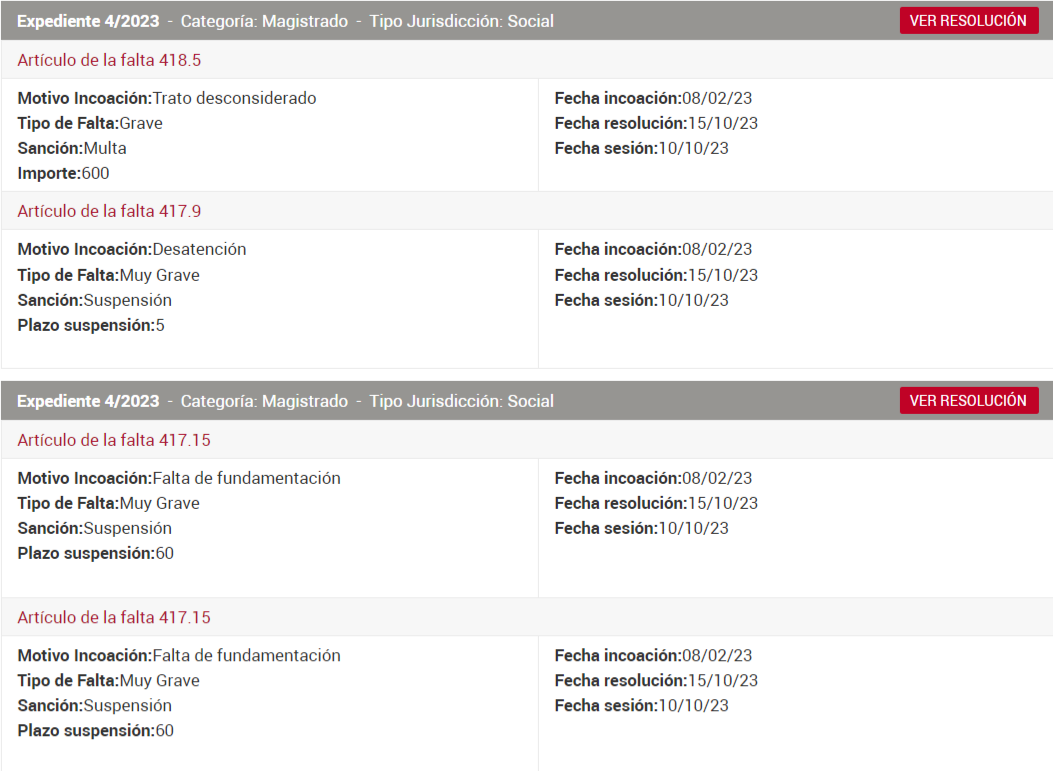 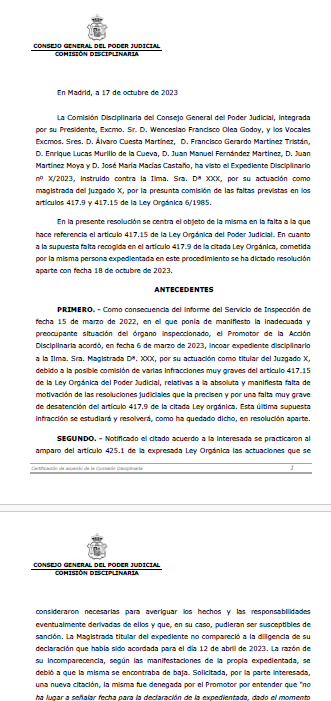 Desde el mismo listado es posible acceder a la resolución del expediente.
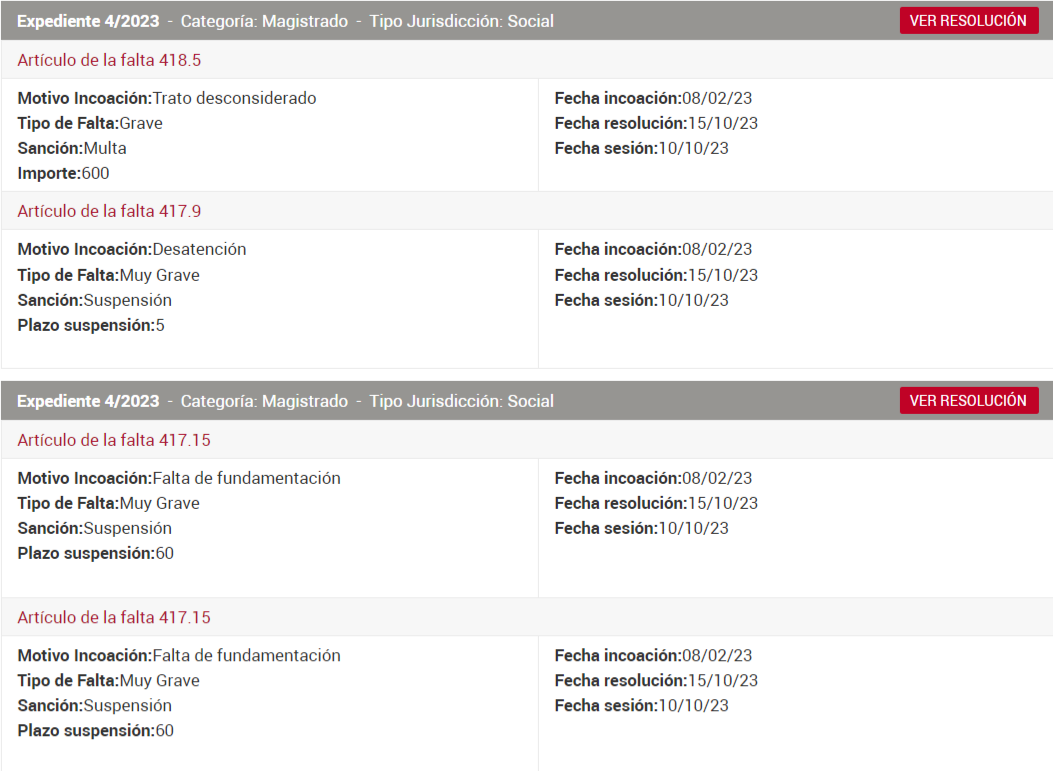 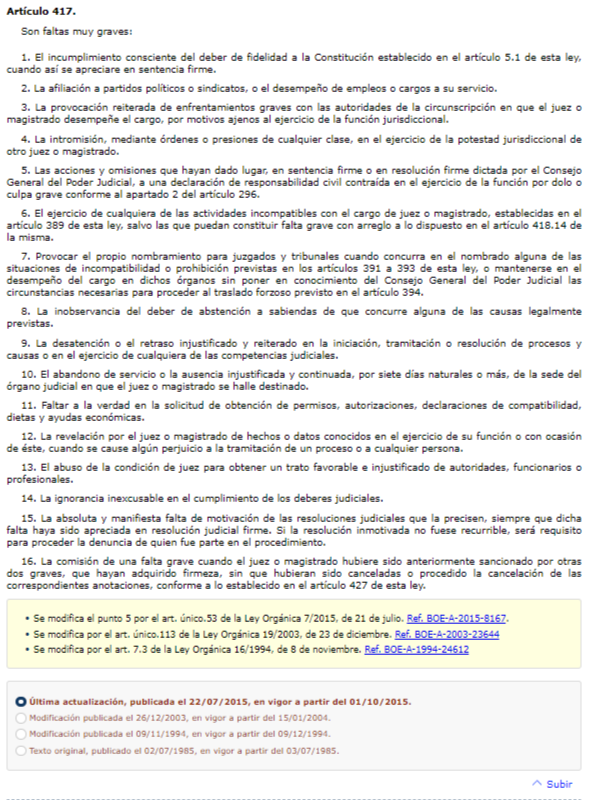 También es posible acceder a los artículos correspondientes a las faltas de cada expediente.
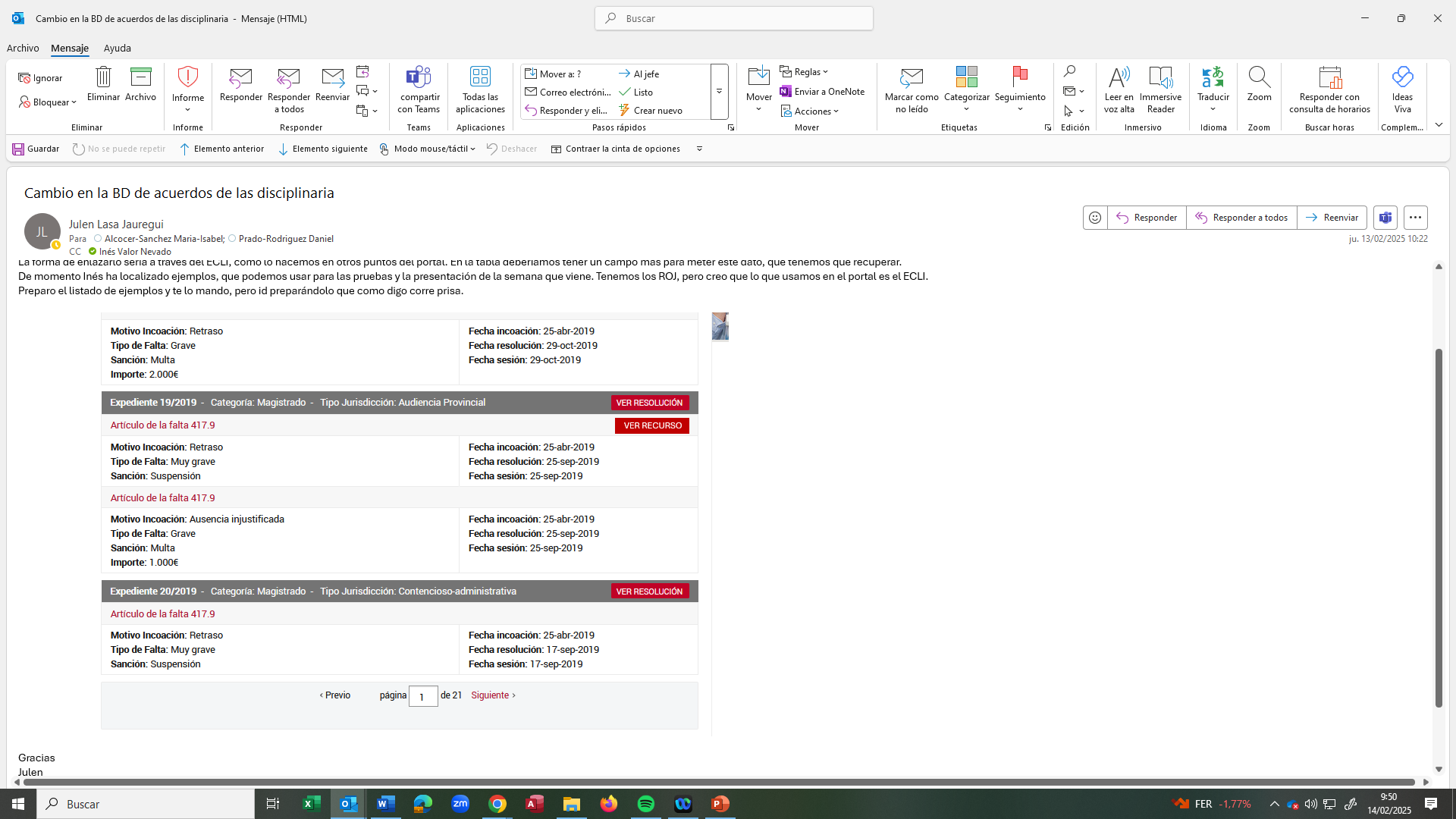 Si la resolución disciplinaria ha sido recurrida se enlazará directamente al Fondo Documental para su visualización
Consejo General del Poder Judicial
16
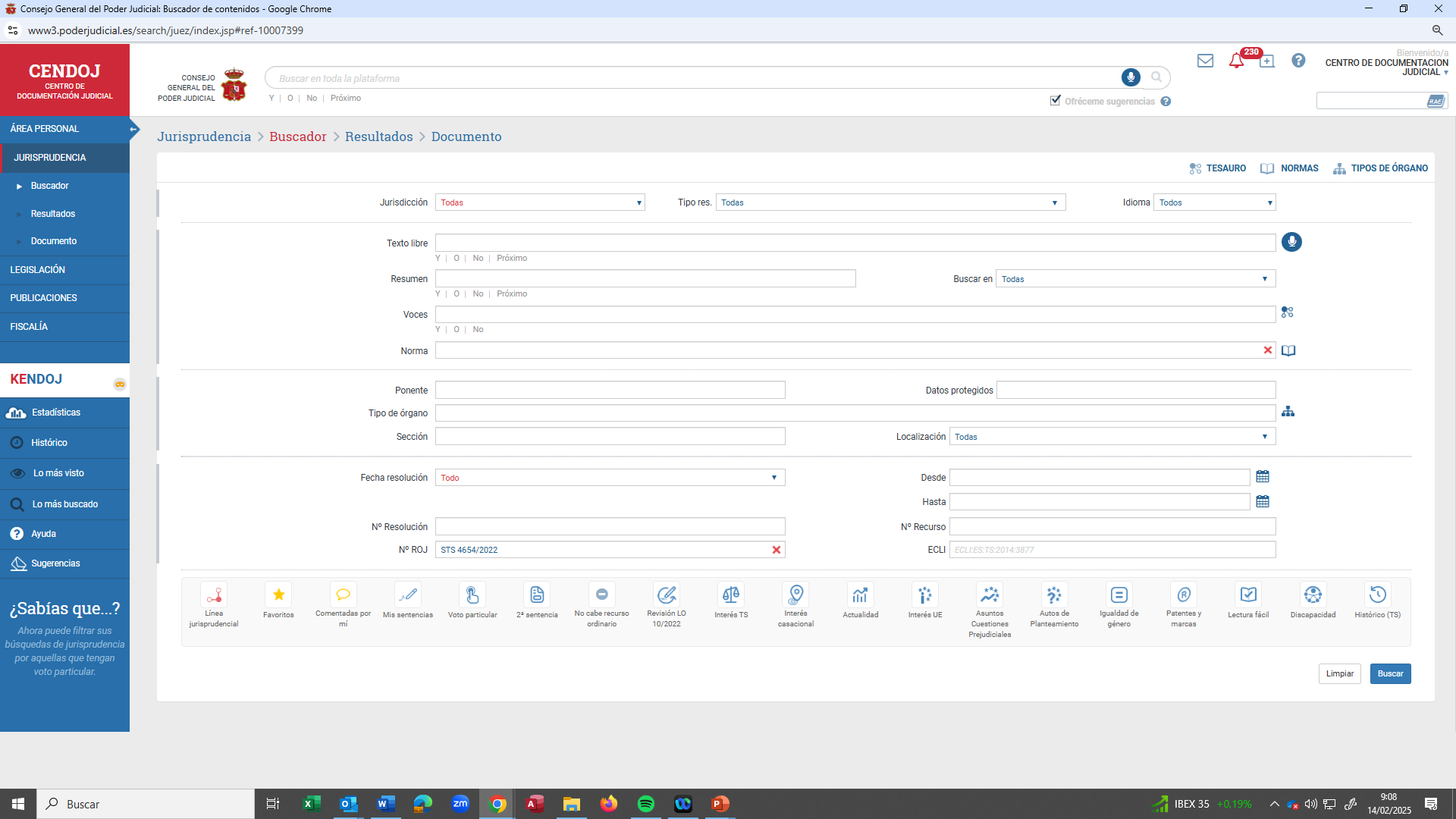 Consejo General del Poder Judicial
17
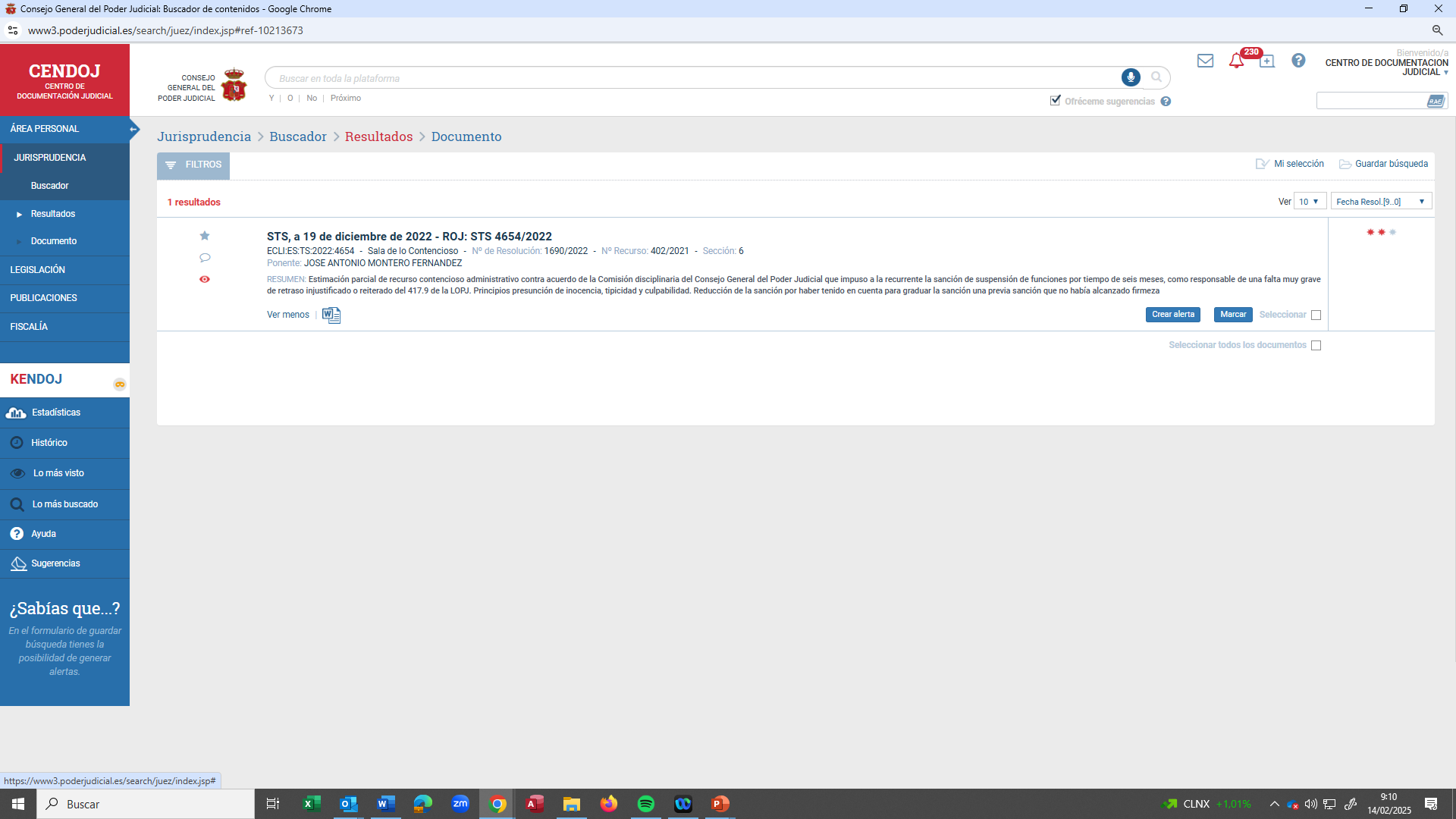 Consejo General del Poder Judicial
18
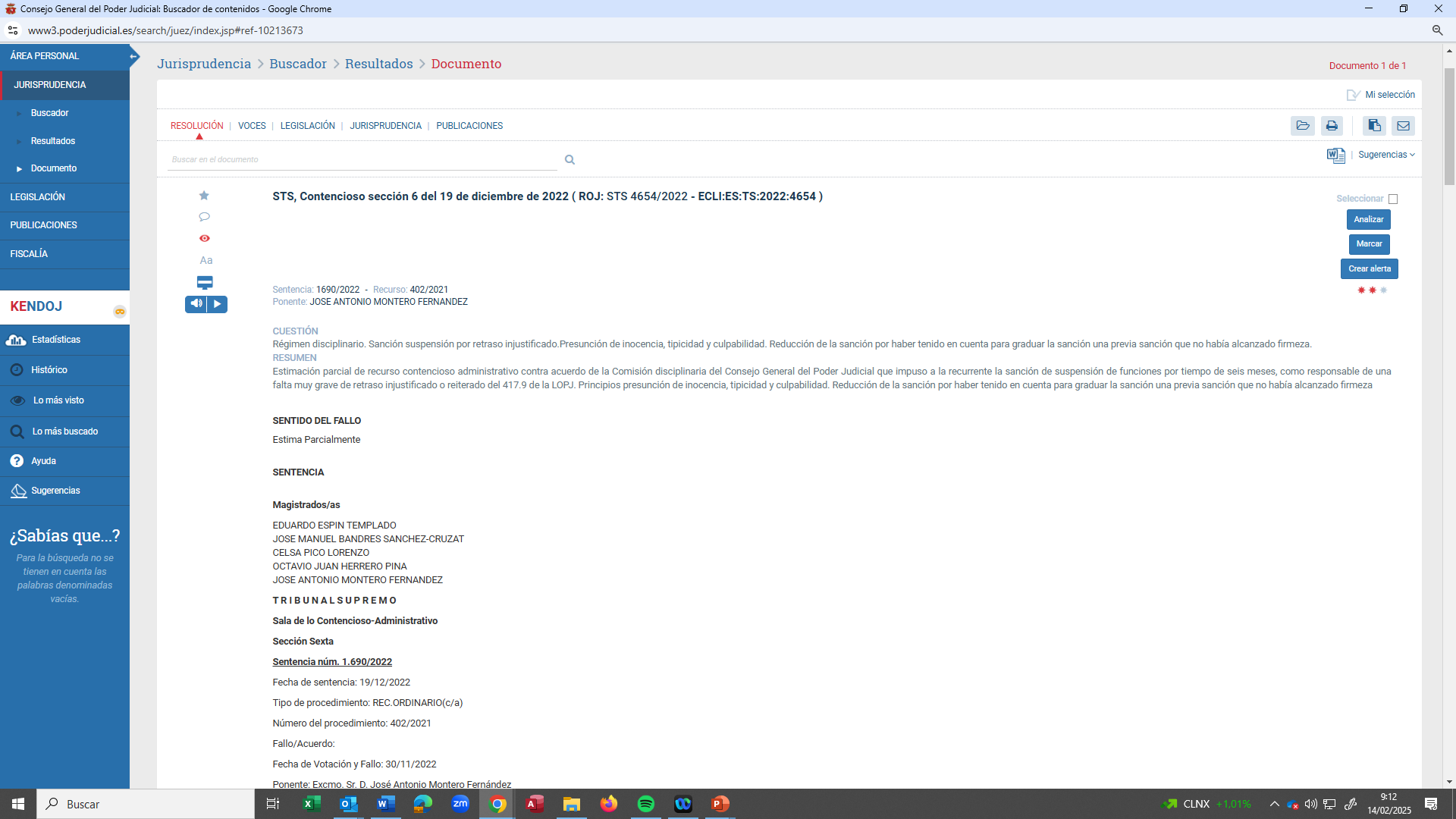 Consejo General del Poder Judicial
19
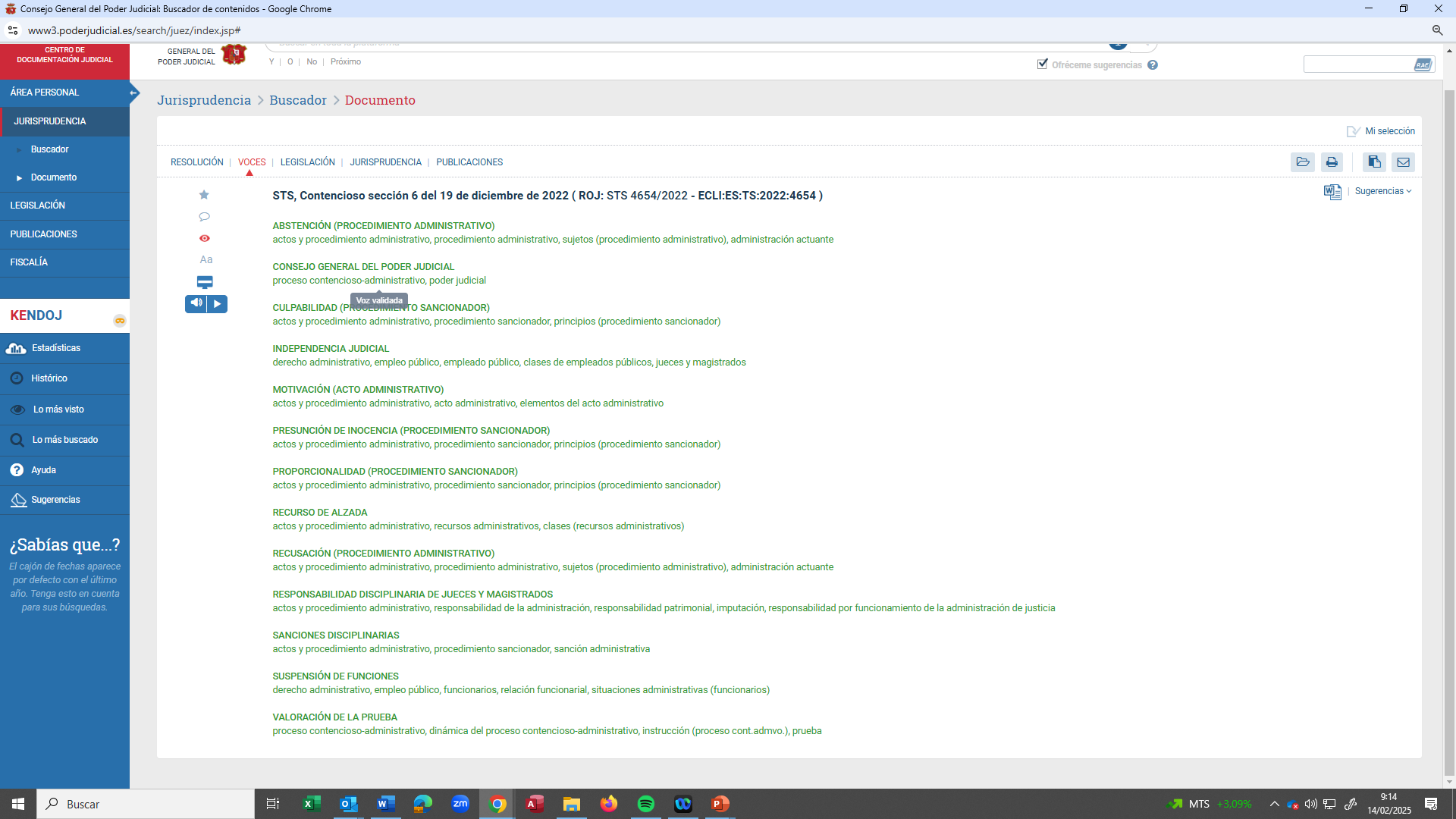 Consejo General del Poder Judicial
20
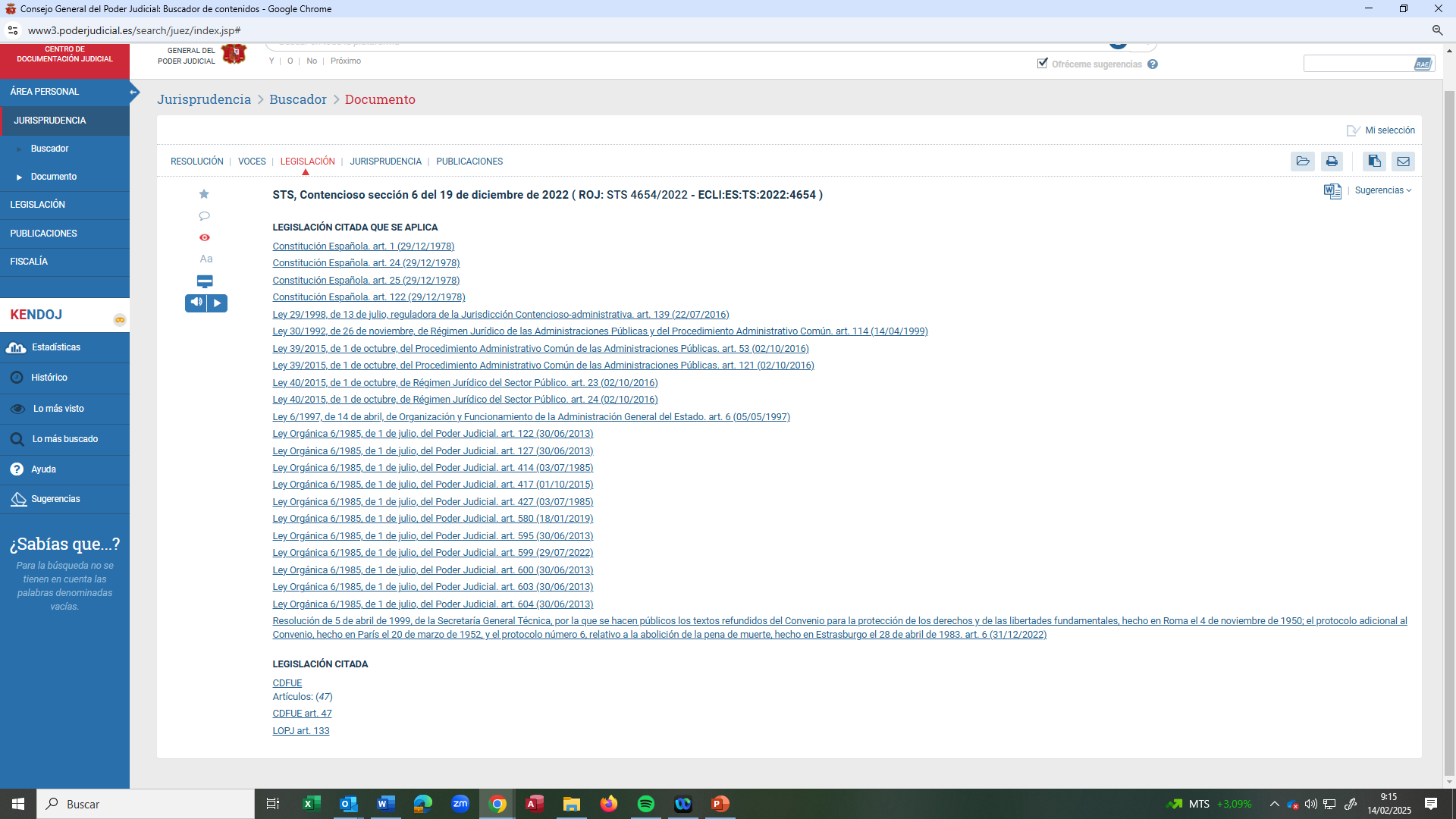 Consejo General del Poder Judicial
21
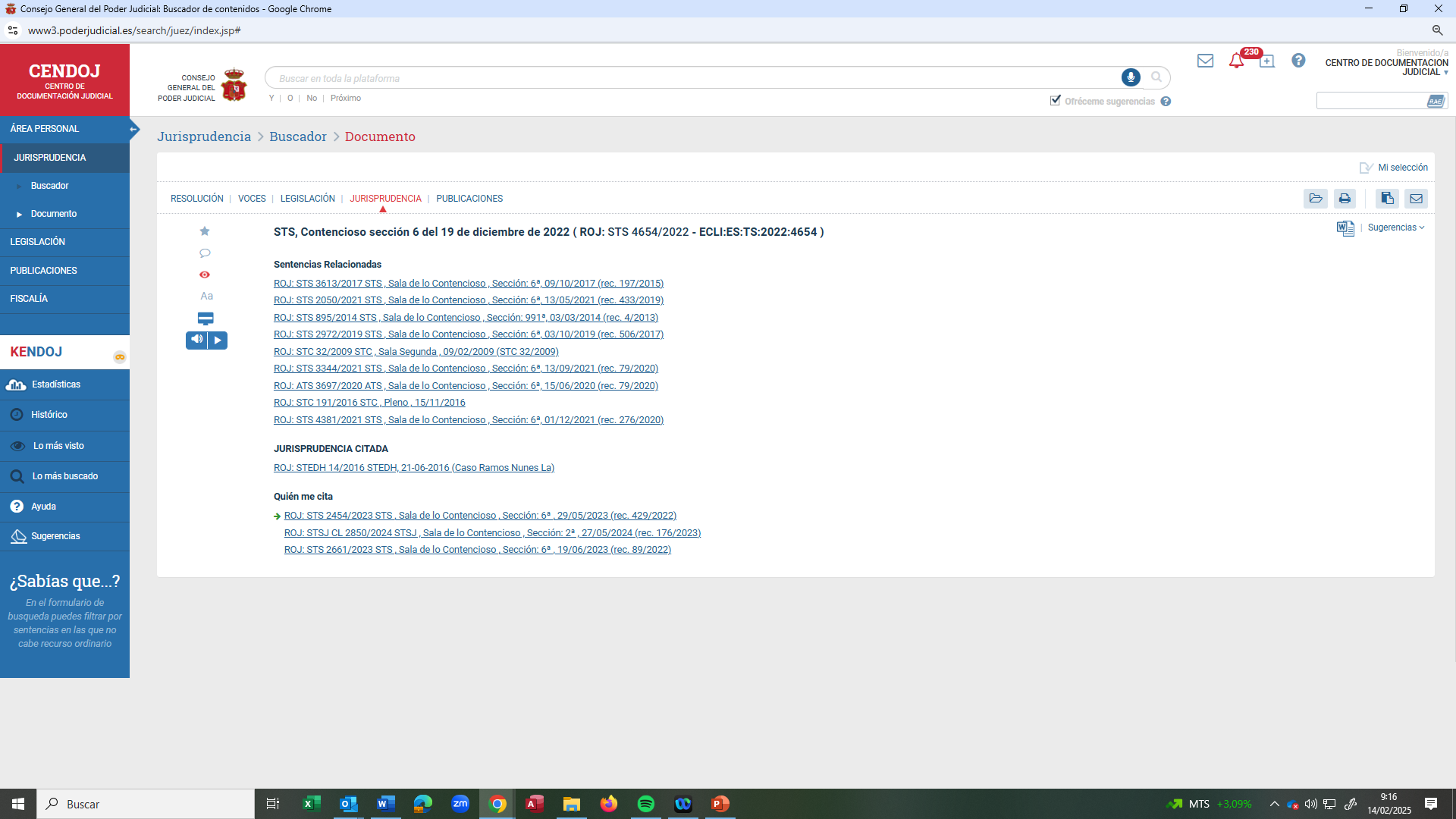 Consejo General del Poder Judicial
22
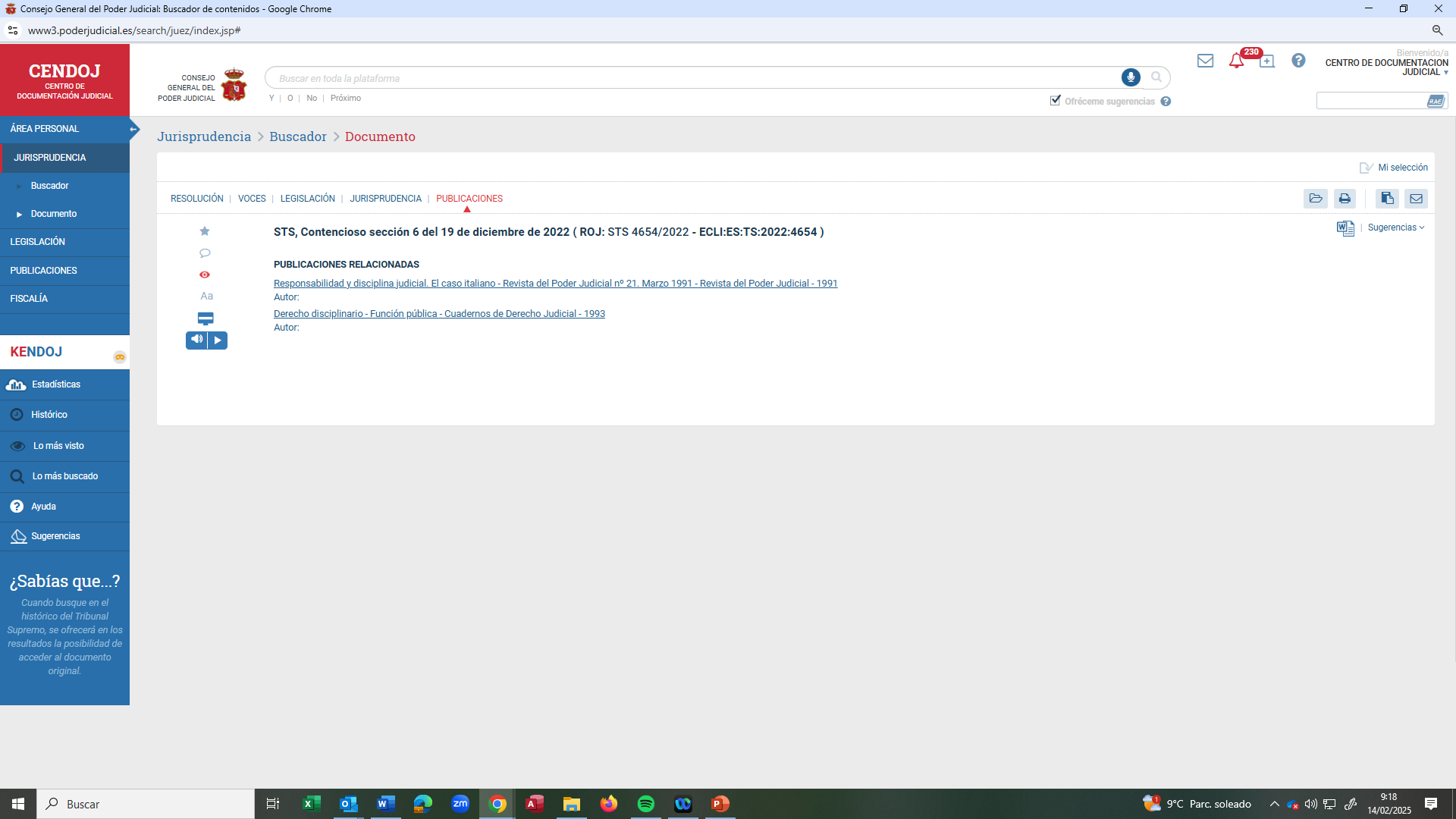 Consejo General del Poder Judicial
23
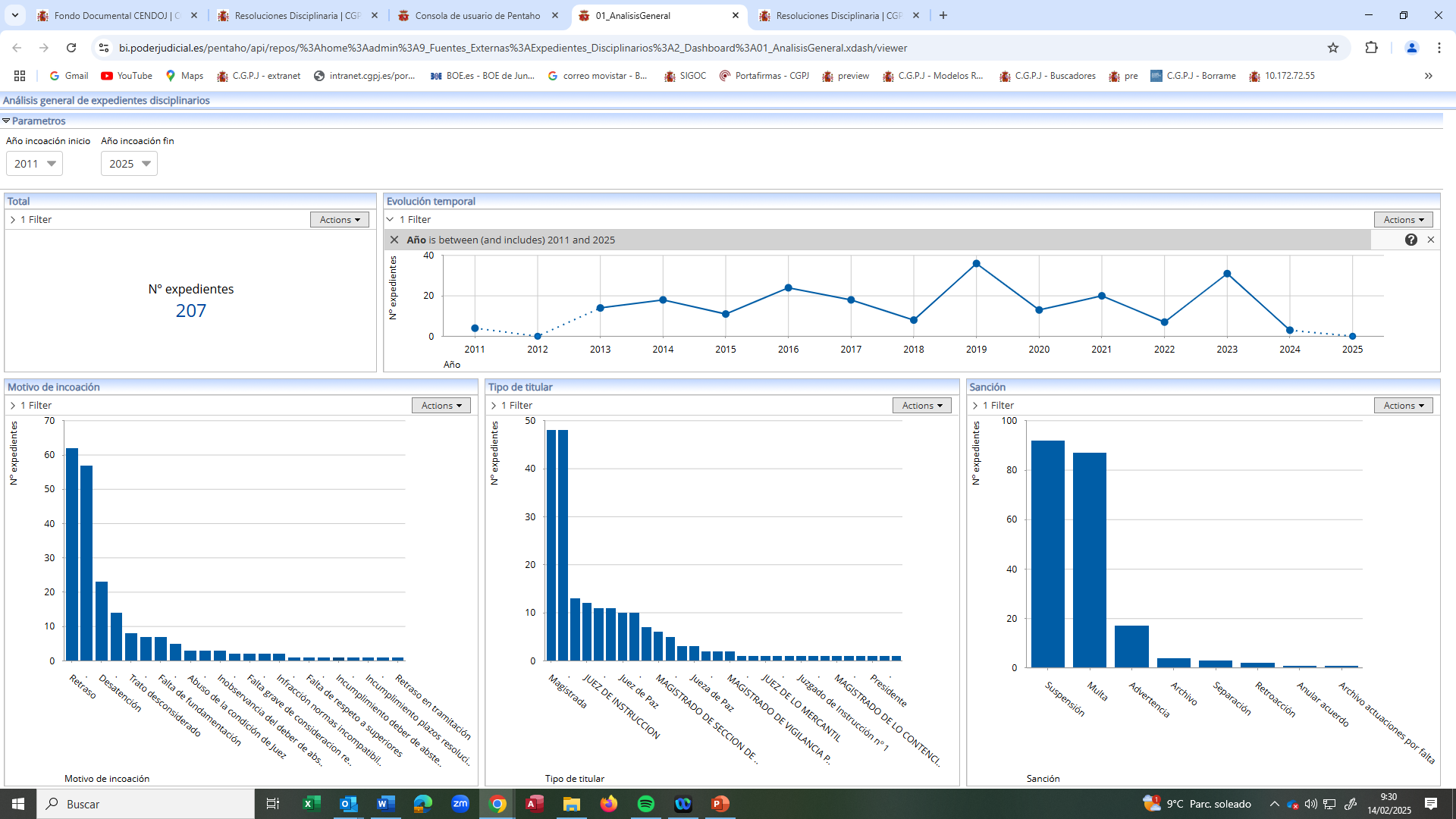 https://bi.poderjudicial.es/pentaho/Login
Consejo General del Poder Judicial
24
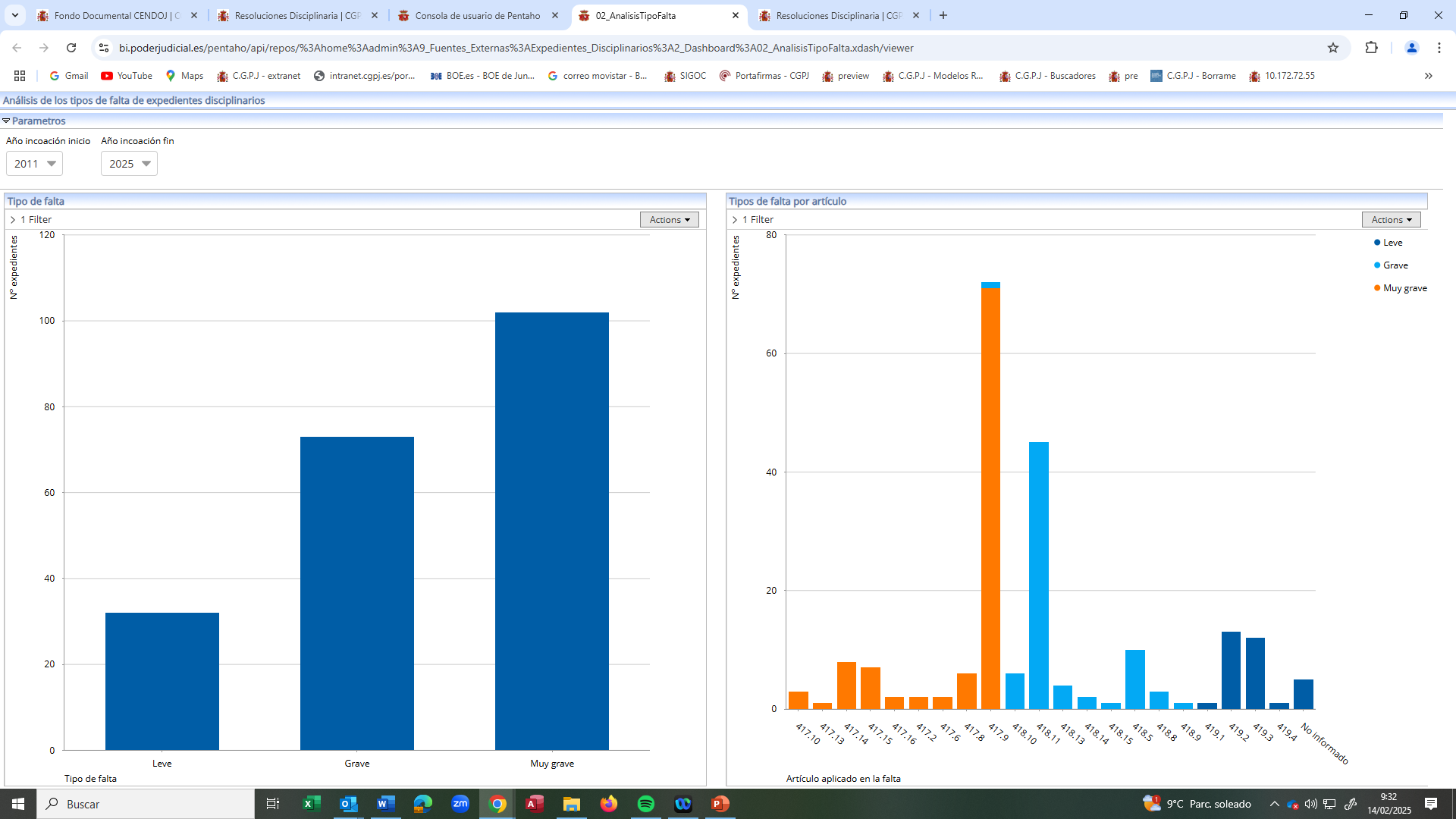 Consejo General del Poder Judicial
25
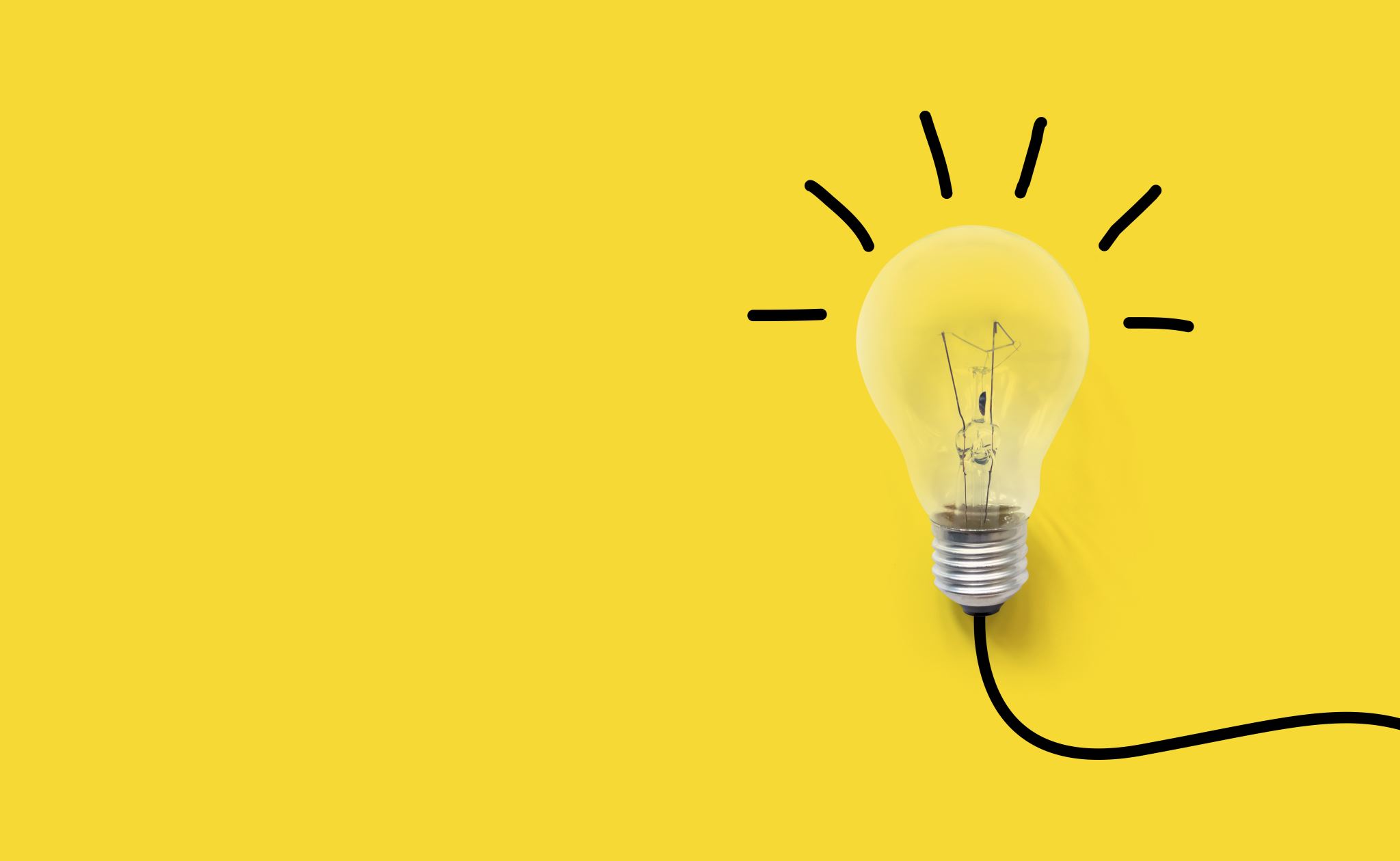 Próximos pasos
Consejo General del Poder Judicial
26
GRACIAS
OBRIGADO
Consejo General del Poder Judicial de España
Consejo General del Poder Judicial
27